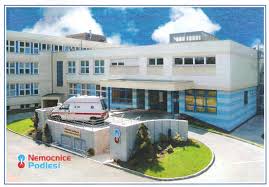 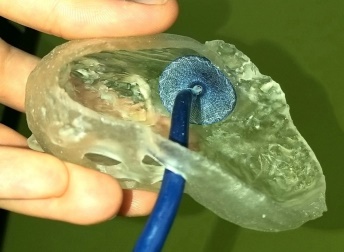 POUŽITÍ 3D MODELU SRDCE PŘI KATETRIZAČNÍM UZÁVĚRU OUŠKA LEVÉ SÍNĚ OKLUDEREM
 
Predikce velikosti okluderu LAA na základě 3D tištěných modelů
J. Chovančík1,, M. Hudec1,2,O. Jiravský1,2, J. Hečko1, R. Štěpánová3, L. Škňouřil 1
1 Nemocnice AGEL Třinec Podlesí a.s., Třinec
2 Lékařská fakulta Masarykovy Univerzity Brno
3 ANOVA CRO s.r.o., Praha
XVIII. české a slovenské sympozium o arytmiích a trvalé kardiostimulaci
8.11.2021, Olomouc
jan.chovancik@npo.agel.cz
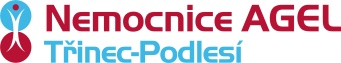 [Speaker Notes: J. Chovančík2, M. Hudec1,2,O. Jiravský1,2, J. Hečko2, R. Štěpánová3, L. Škňouřil2
1 Lékařská fakulta Masarykovy Univerzity Brno
2 Nemocnice AGEL Třinec Podlesí a.s., Třinec
3 ANOVA CRO s.r.o., Praha]
DEKLARACE KONFLIKTU ZÁJMŮ
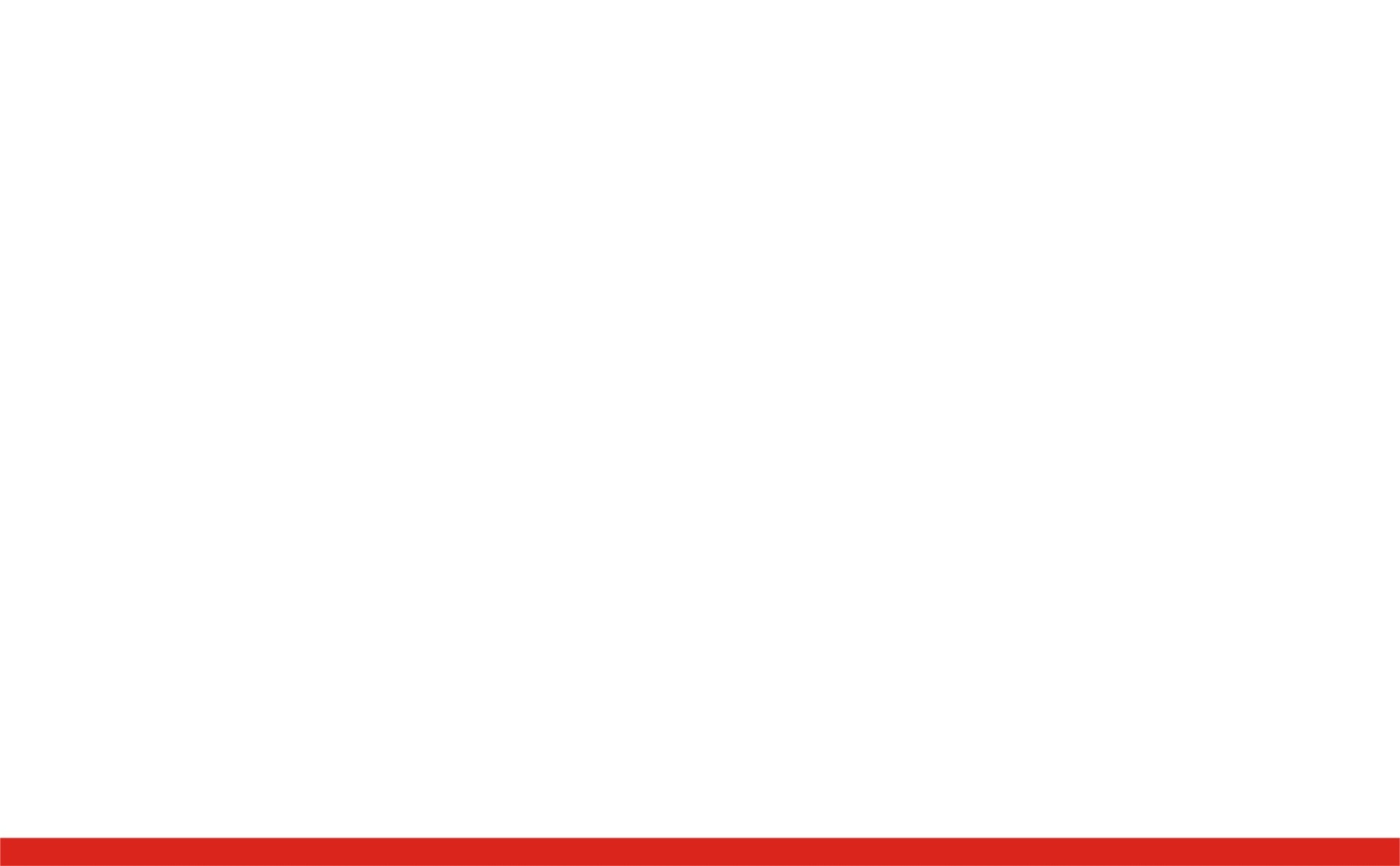 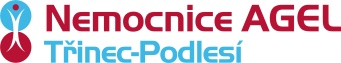 KATETRIZAČNÍ UZÁVĚR LAA OKLUDEREM
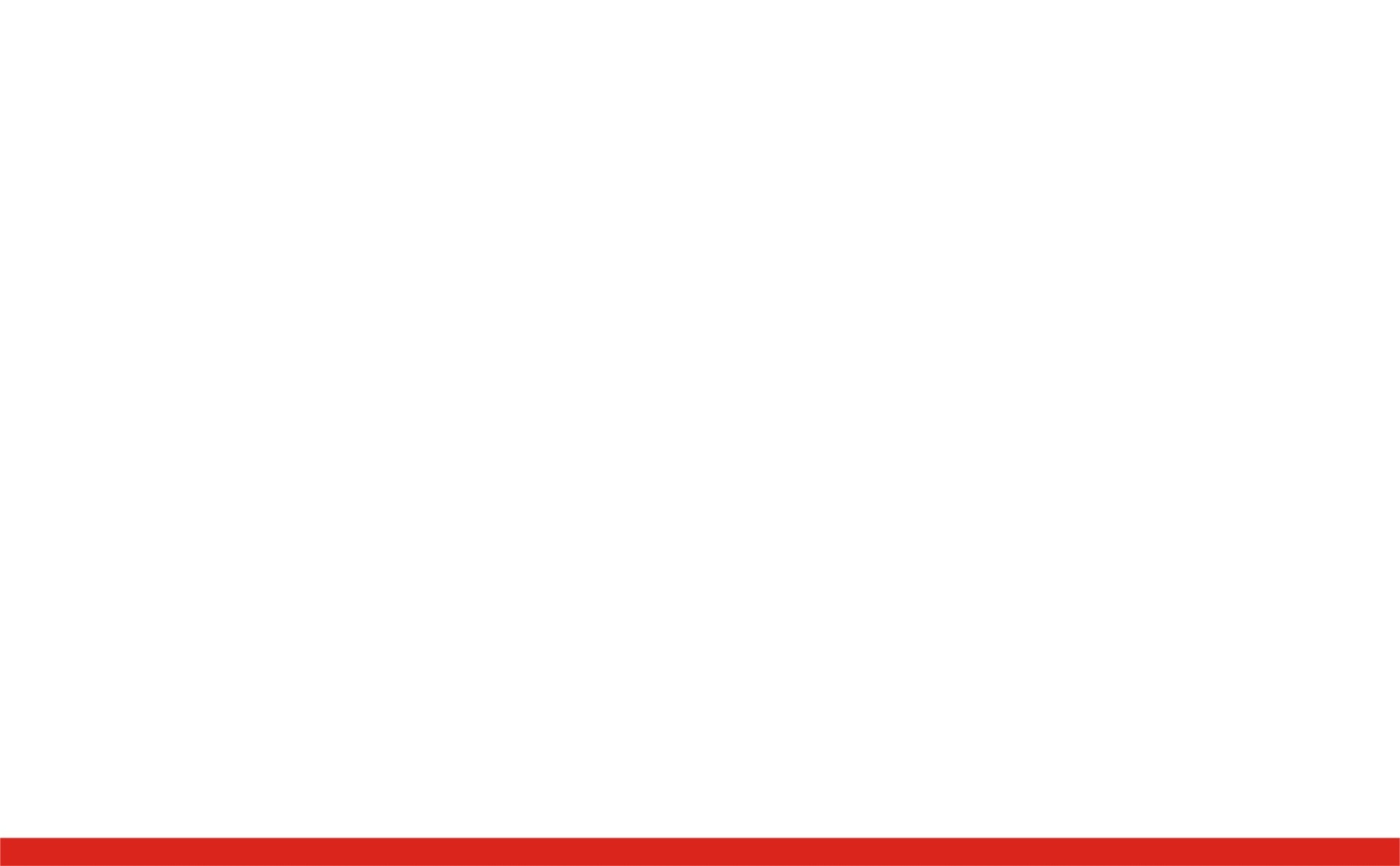 metoda k prevenci TE komplikací u nemocných s nevalvulární fibrilací síní
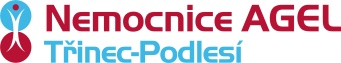 TYPY OKLUDERŮ
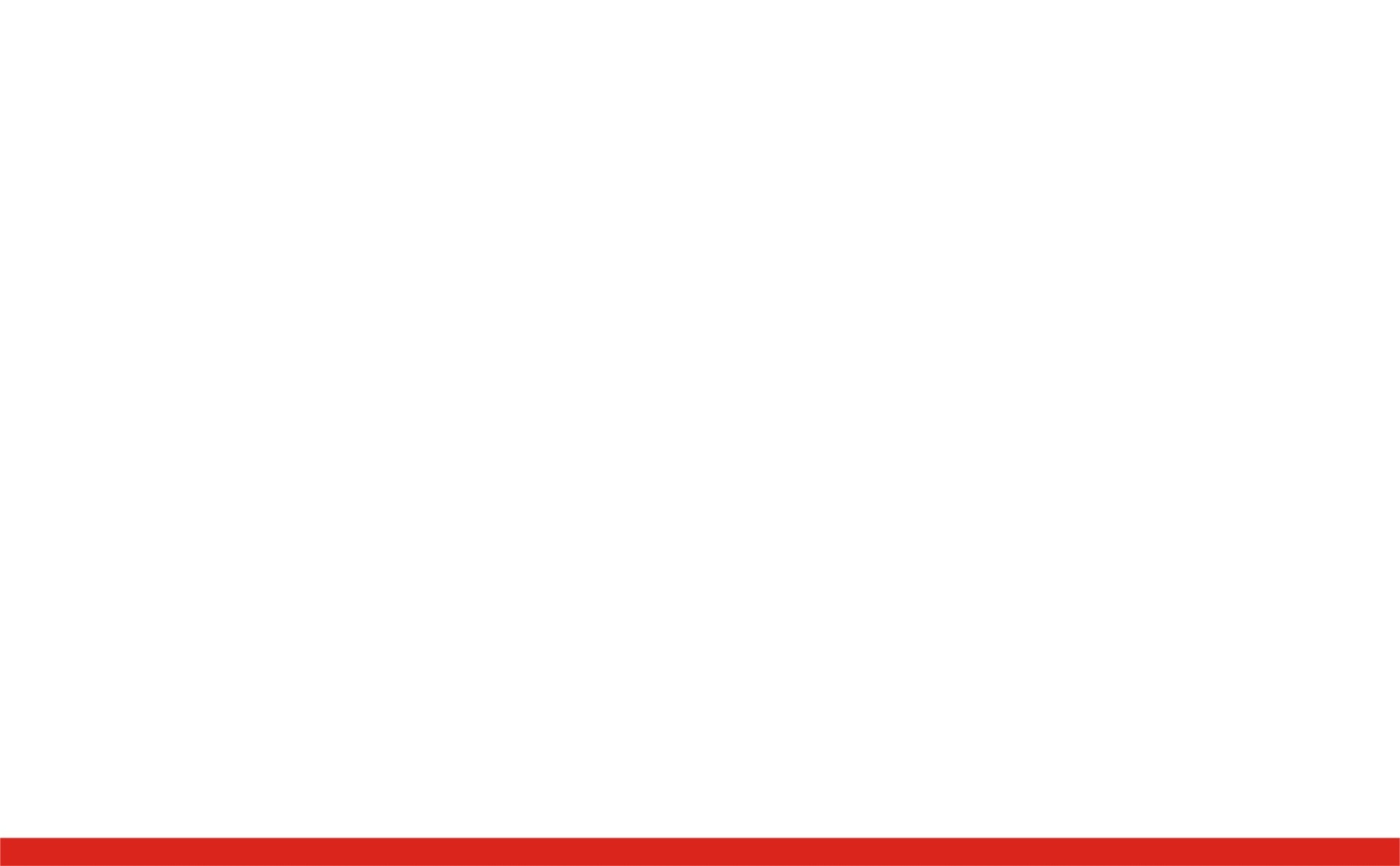 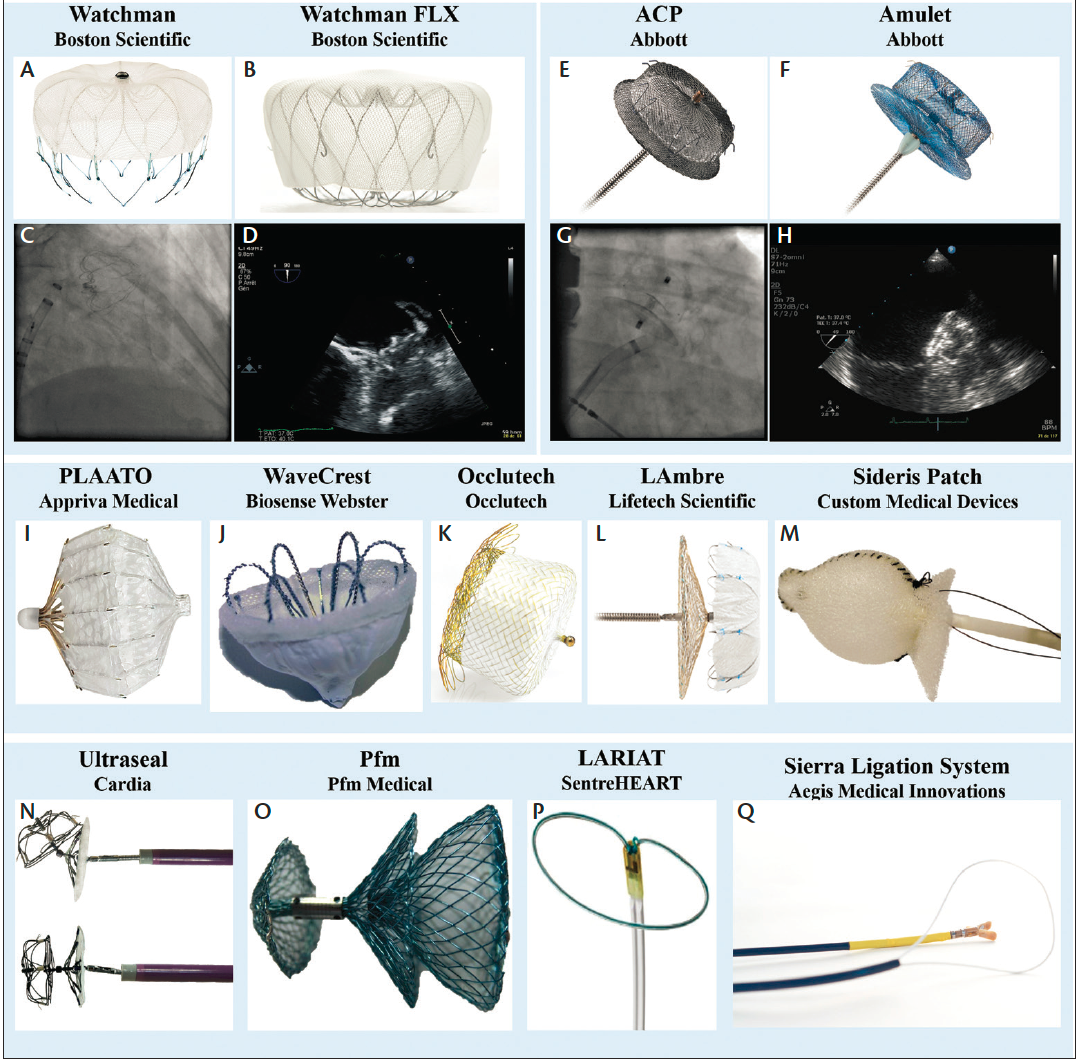 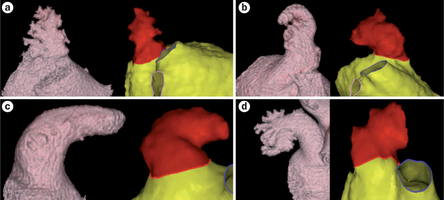 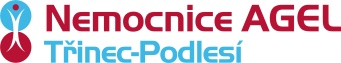 [Speaker Notes: Rozdílné měření z CT, jícnu a angio, Oto hraniční rozměry pro 2 velikosti, LAA není ideální kruh, na každém pracovišti se dělá CT
Cílem je hladká implantace na 1. pokus, bez leaku.
To make the procedure smooth and as save as possible. To avoid leak like that.
Obrázek různých oušek, animace z CT, video leaku branc.

Může nám 3D tisk pomoci?]
PROBLEMATICKÉ LAA  A VOLBA OKLUDERU
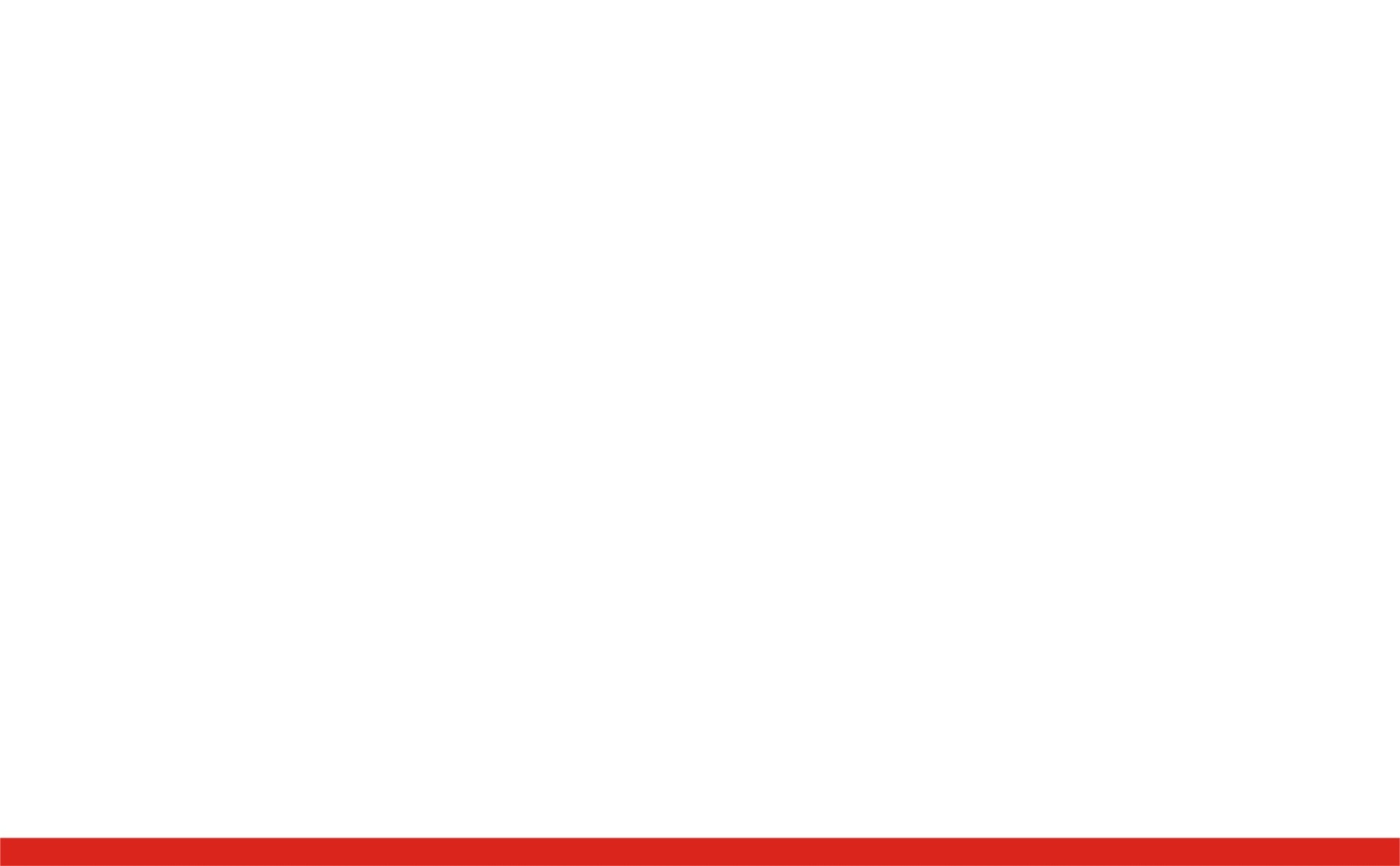 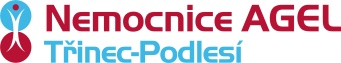 [Speaker Notes: v některých případech problematické

LAA
Výrazná anatomická variabilita
Ouško/ostium oválné


Rozdílné měření z CT, jícnu a angio, Oto hraniční rozměry pro 2 velikosti, LAA není ideální kruh, na každém pracovišti se dělá CT
Cílem je hladká implantace na 1. pokus, bez leaku.
To make the procedure smooth and as save as possible. To avoid leak like that.
Obrázek různých oušek, animace z CT, video leaku branc.]
VOLBA VELIKOSTI OKLUDERU
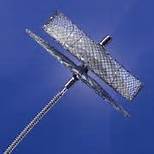 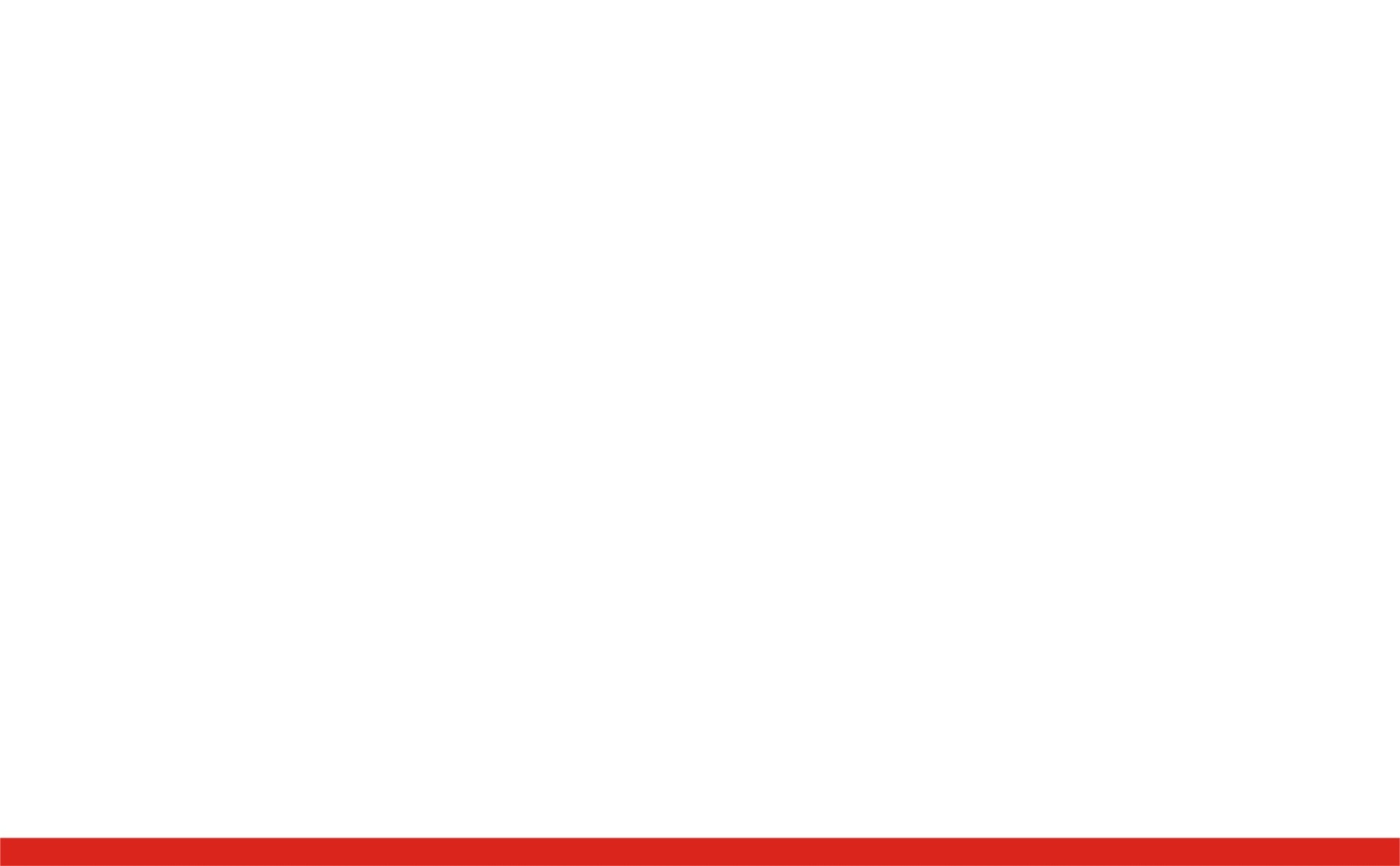 Amulet
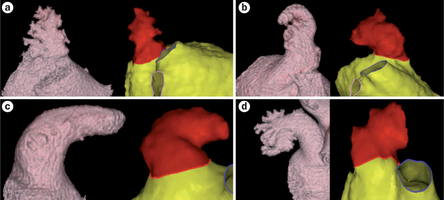 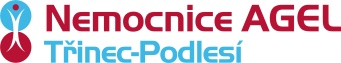 [Speaker Notes: Rozdílné měření z CT, jícnu a angio, Oto hraniční rozměry pro 2 velikosti, LAA není ideální kruh, na každém pracovišti se dělá CT
Cílem je hladká implantace na 1. pokus, bez leaku.
To make the procedure smooth and as save as possible. To avoid leak like that.
Obrázek různých oušek, animace z CT, video leaku branc.

Může nám 3D tisk pomoci?]
MĚŘENÍ PŘED VÝKONEM
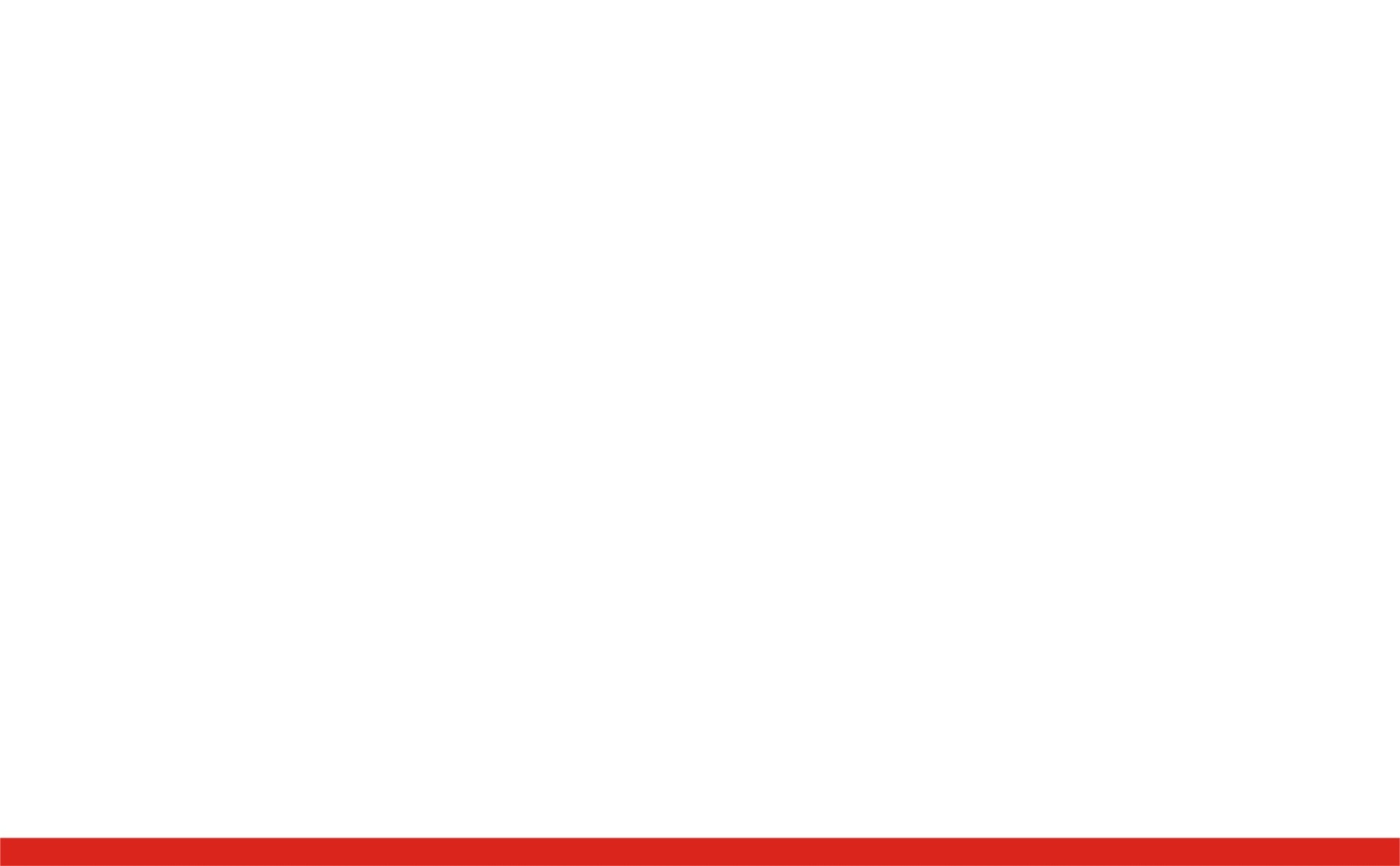 TEE
CT
ANGIO
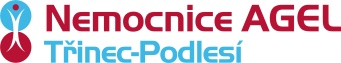 3D TISK
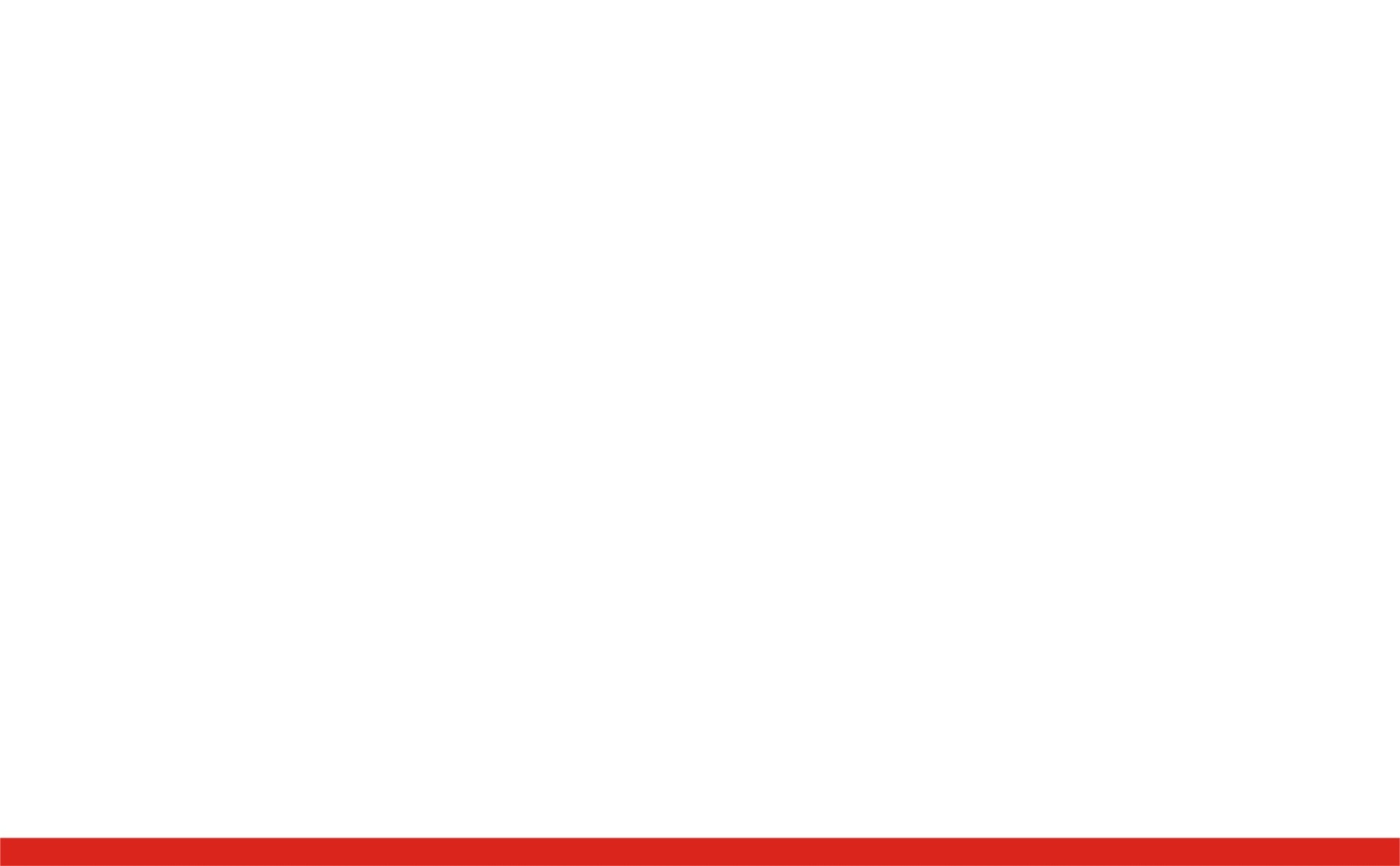 3D modely segmentovány z CT
Na začátku tisk na filamentové 3D tiskárně, nyní SLA 3D tiskárna
Materiál (průsvitný flexibilní resin),  orientace, možnost fixace modelu, tloušťka stěny, tisk okolních struktur
Vývoj modelů několik měsíců ve spolupráci s technikem a zpětnou vazbou operatérů
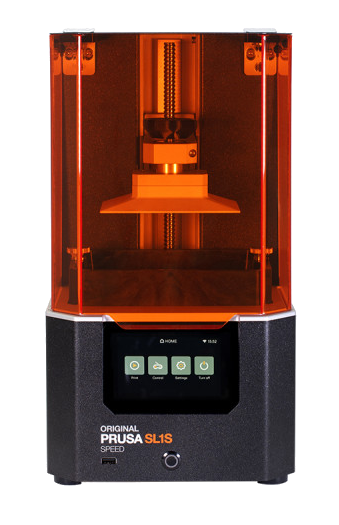 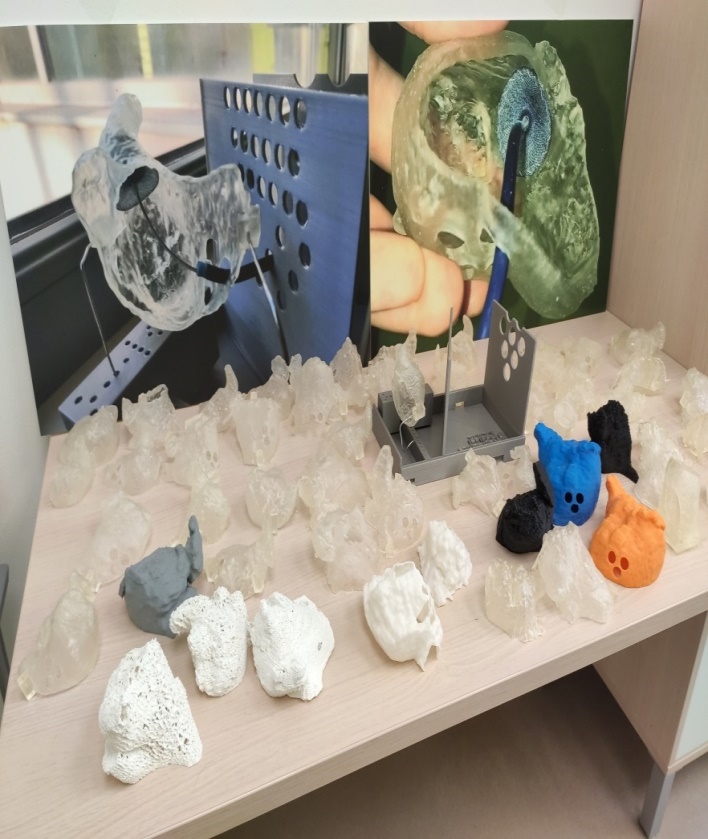 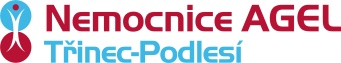 [Speaker Notes: Rozdílné měření z CT, jícnu a angio, Oto hraniční rozměry pro 2 velikosti, LAA není ideální kruh, na každém pracovišti se dělá CT
Cílem je hladká implantace na 1. pokus, bez leaku.
To make the procedure smooth and as save as possible. To avoid leak like that.
Obrázek různých oušek, animace z CT, video leaku branc.

Může nám 3D tisk pomoci?]
METODIKA
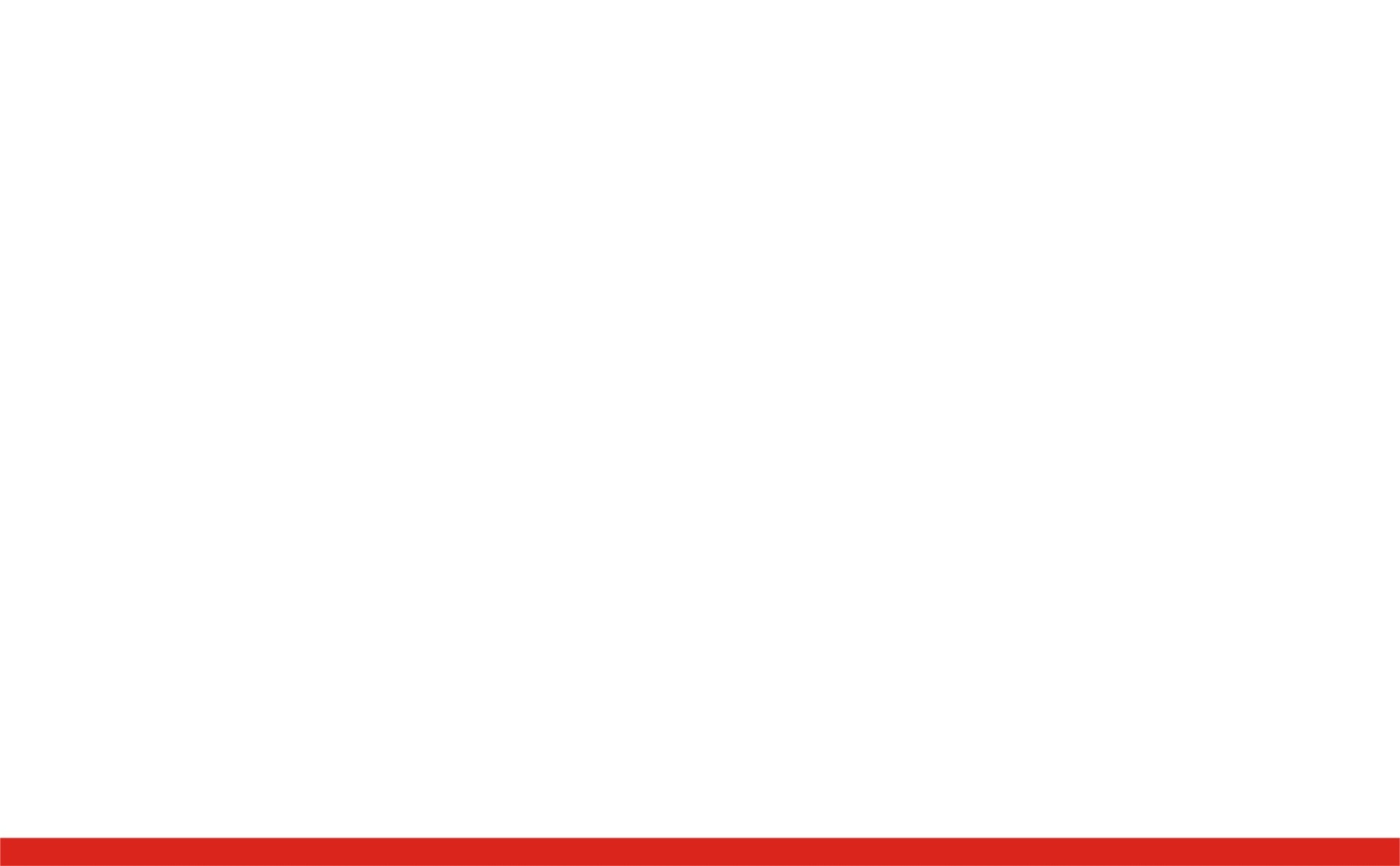 Retrospektivní analýza 
32 konsekutivně implantovaných pacientů okluderem Amulet
Tisk 3D modelů se „zaslepením“
Dva operatéři
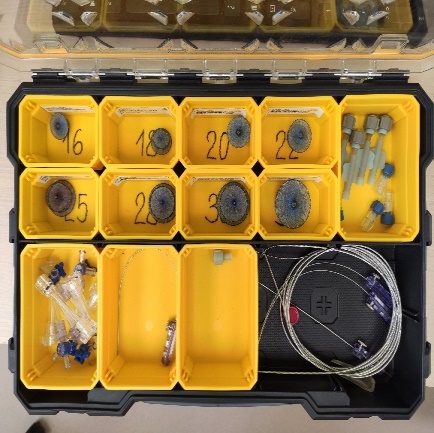 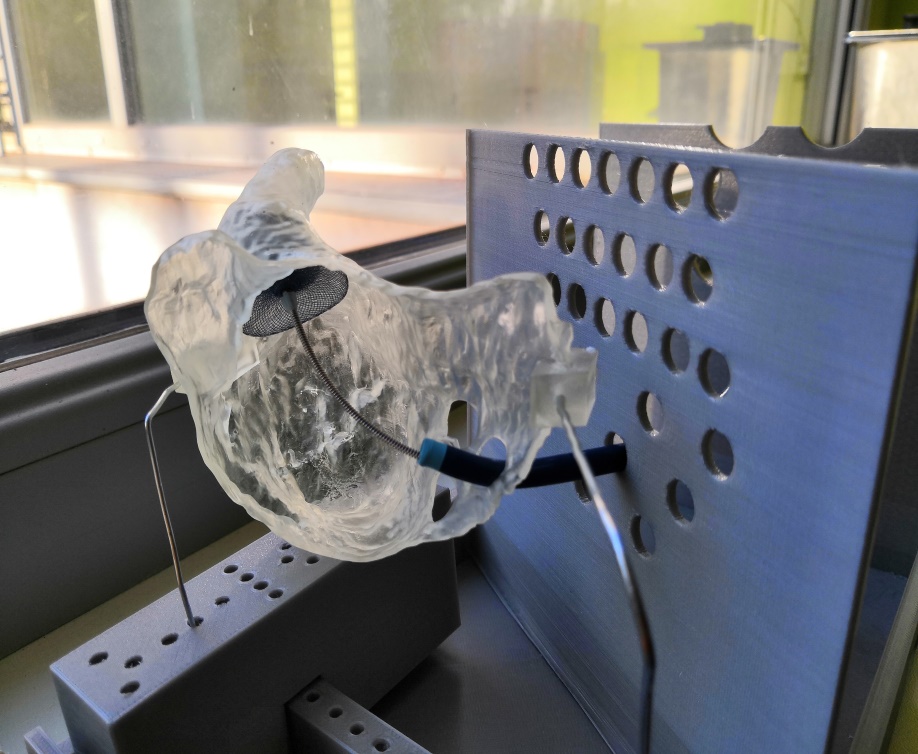 Operatéři z hodnocených implantací: M. Branny, J. Chovančík, M. Hudec
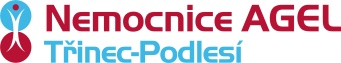 [Speaker Notes: Video pokusné implantace]
METODIKA
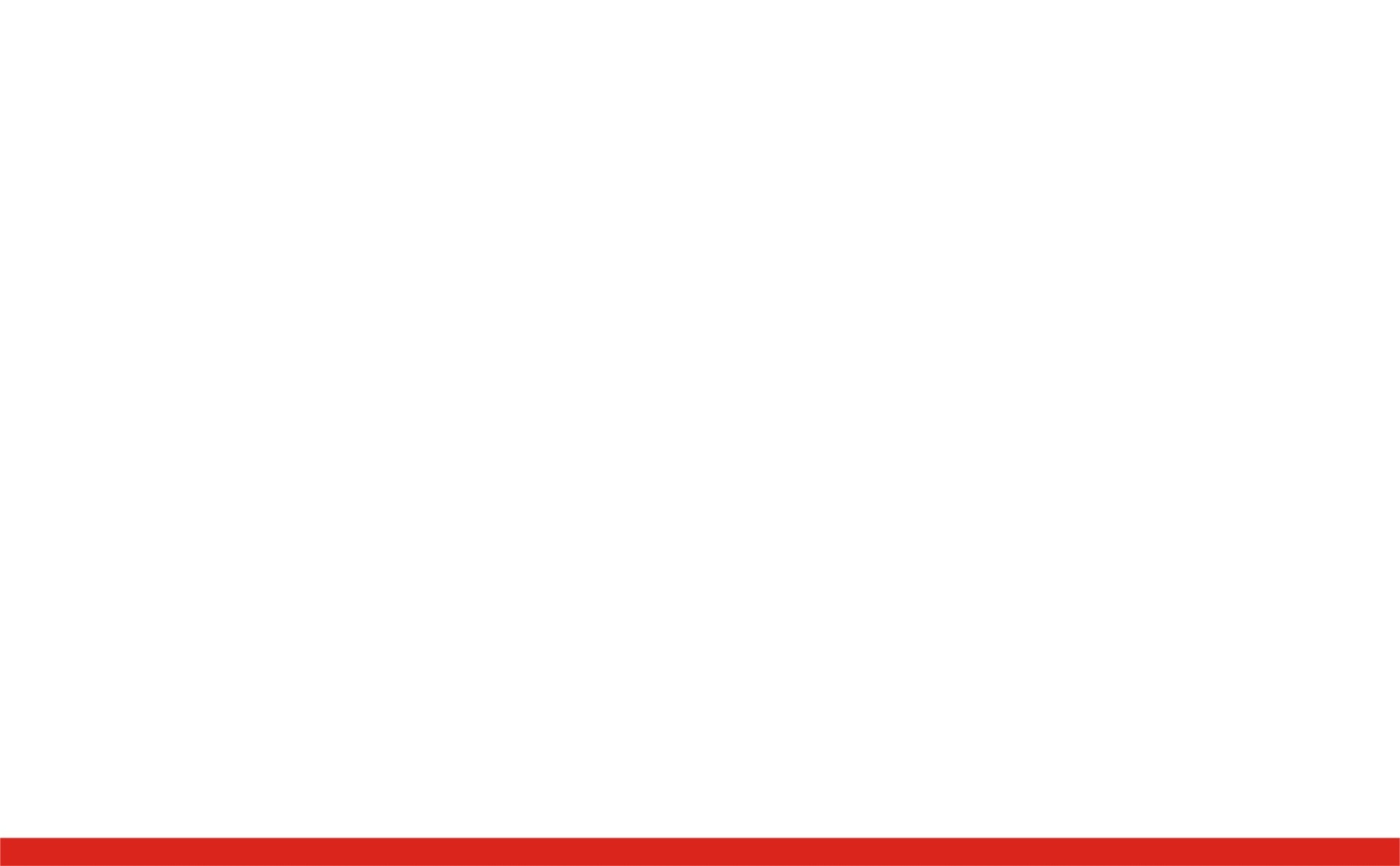 Simulace implantace na 3D modelech
Volba optimální velikosti okluderu za základě simulace
Porovnání s reálně zvolenou velikostí jako 1. volbou operatéra 
Shoda vs neshoda
Analýza procedurálních charakteristik těchto skupin
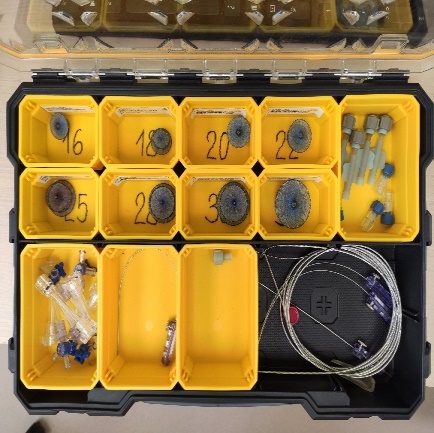 Operatéři z hodnocených implantací: M. Branny, J. Chovančík, M. Hudec
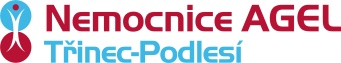 [Speaker Notes: Video pokusné implantace]
VÝSLEDKY
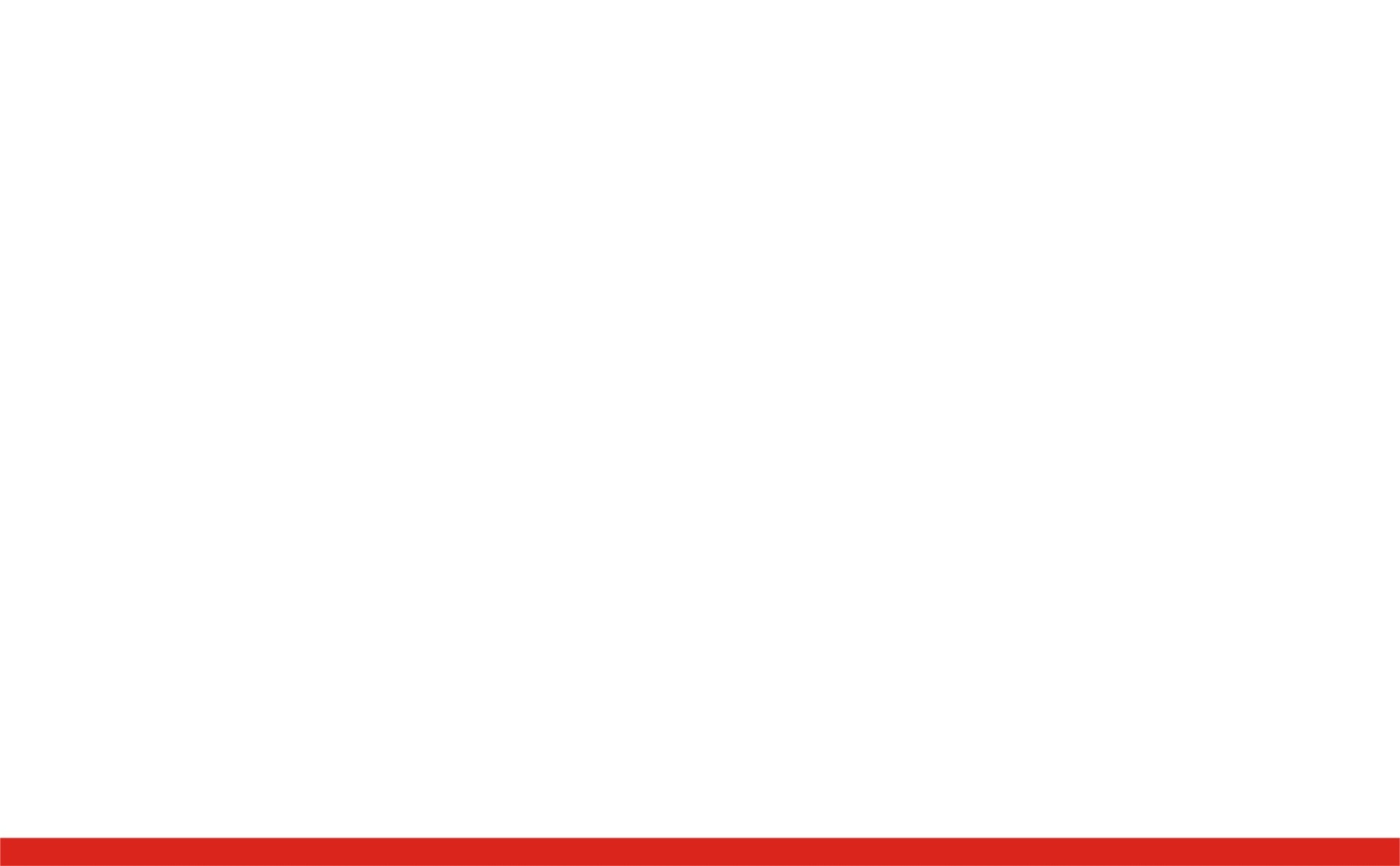 Shoda: 9 případů (28.1%)

Neshoda: 23 případů (71.9%)
v 11 případech (47,8%)  1. volba operatéra větší velikosti než 
                                              simulované
ve 12 případech (52,2%)  1. volba operatéra menší velikosti než 
                                                simulované
ve 2 případech (8,7%) reálně implantovaný okluder ve shodě, 
                                           ale až jako druhá volba operatéra
Operatéři z hodnocených implantací: M. Branny, J. Chovančík, M. Hudec
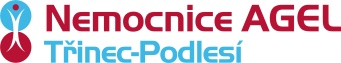 [Speaker Notes: Video pokusné implantace]
VÝSLEDKY
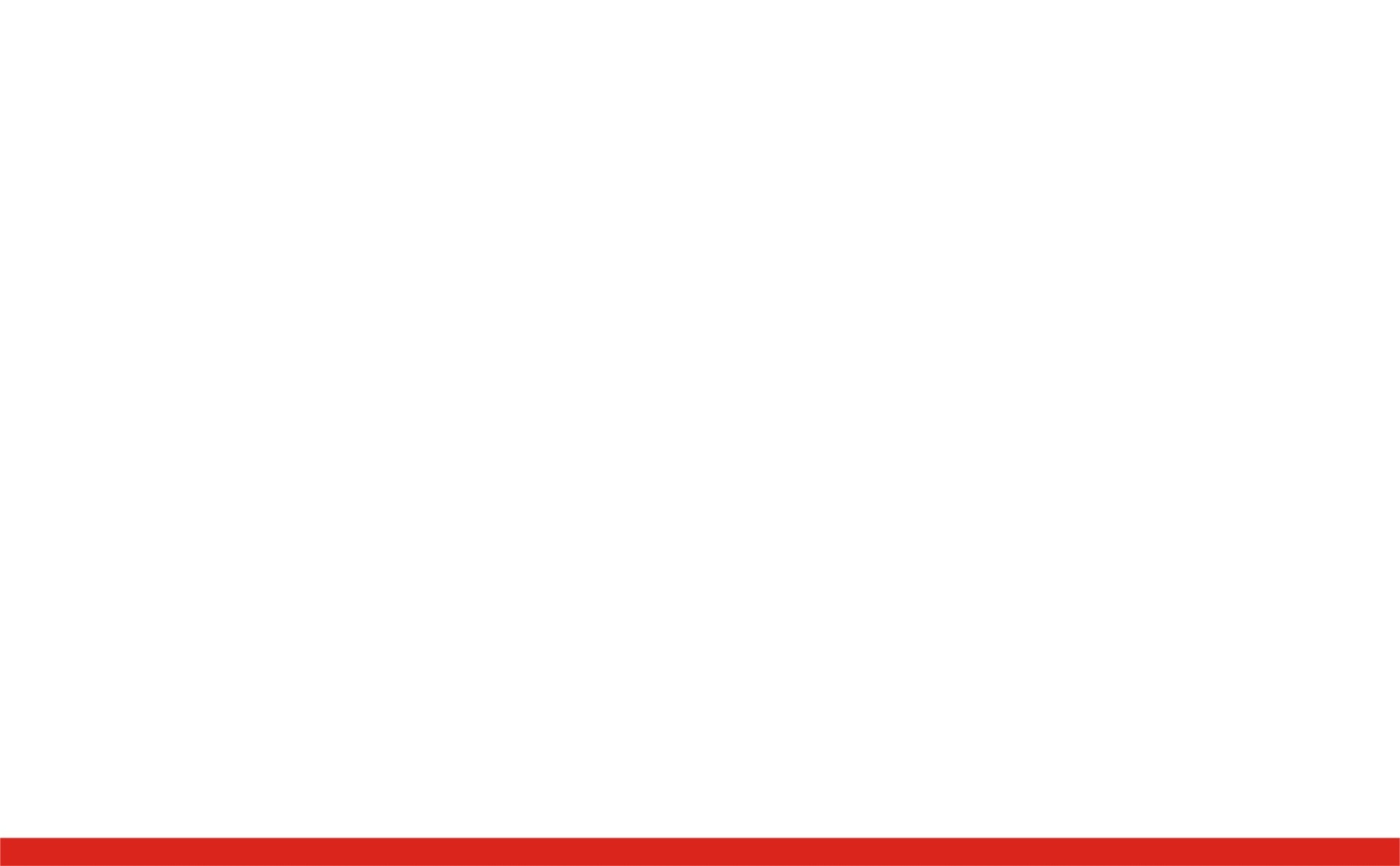 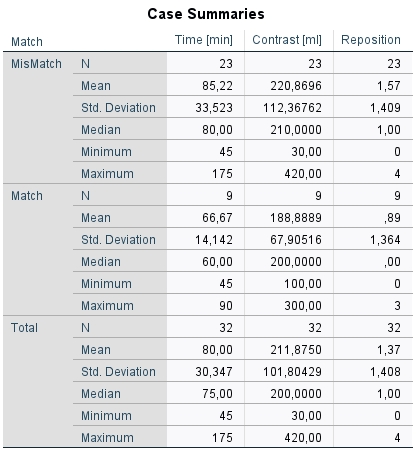 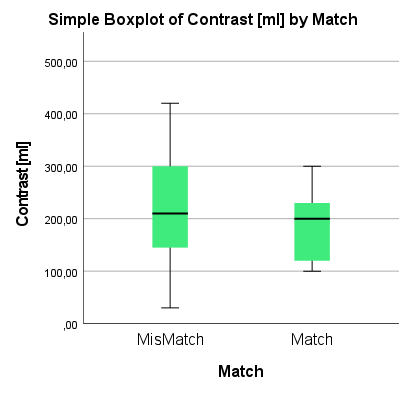 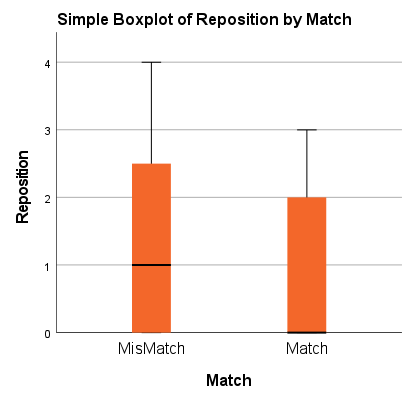 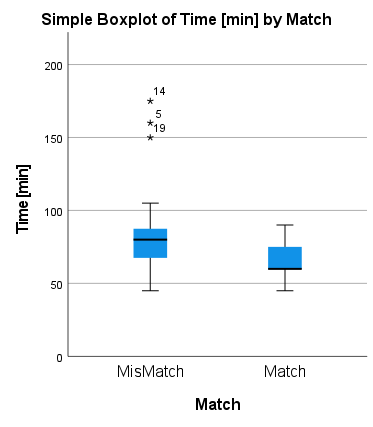 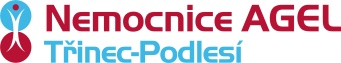 [Speaker Notes: Video pokusné implantace
. Finálně implantovaná velikost okluderu byla se simulací ve shodě v 11 případech (34.4 %), ve zbývajících 21 (65.6 %) nikoli
 Dle finálně implantovaného okluderu byla shoda v 11 případech (34.4 %), ve zbývajících 21 (65.6 %) nikoli. Po 6 msících byl u shod leak přítomen v 2 případech (20.0 %), u neshod v 8 případech (38.1 %), nebyl zjištěn statisticky významný rozdíl mezi skupinami (p=0.429). Velikost leaku byla u shod v průměru 3.5 + 2.1 mm a u neshod 2.3 + 1.2 mm, opět bez statisticky významného rozdílu (p=0.356). 


 Dle finálně implantovaného okluderu byla shoda v 11 případech (34.4 %), ve zbývajících 21 (65.6 %) nikoli. Po 6 msících byl u shod leak přítomen v 2 případech (20.0 %), u neshod v 8 případech (38.1 %), nebyl zjištěn statisticky významný rozdíl mezi skupinami (p=0.429). Velikost leaku byla u shod v průměru 3.5 + 2.1 mm a u neshod 2.3 + 1.2 mm, opět bez statisticky významného rozdílu (p=0.356).]
VÝSLEDKY
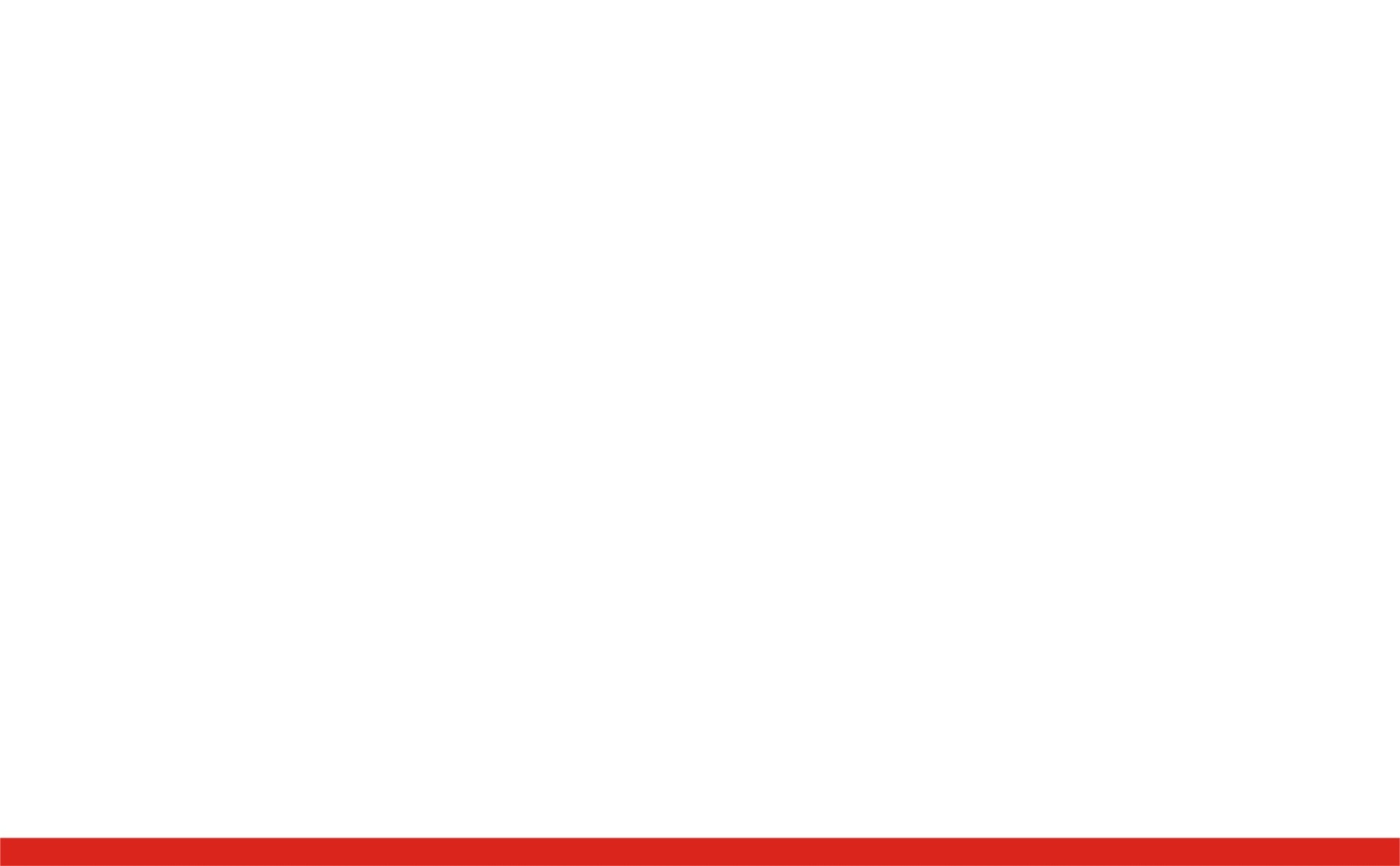 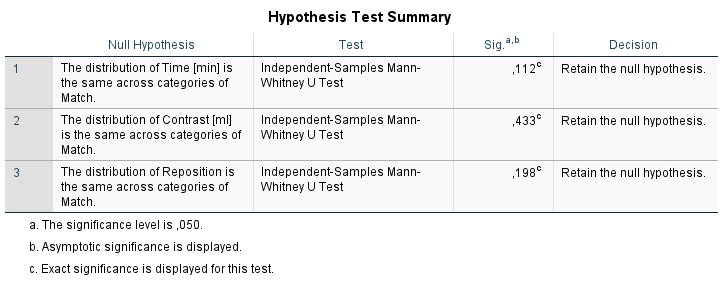 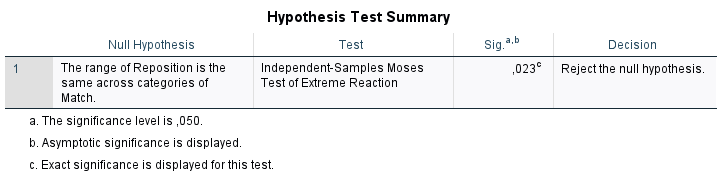 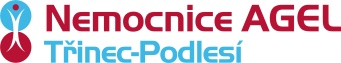 LEAK OKOLO OKLUDERU PO 6 MĚSÍCÍCH OD VÝKONU(dle finální implantace)
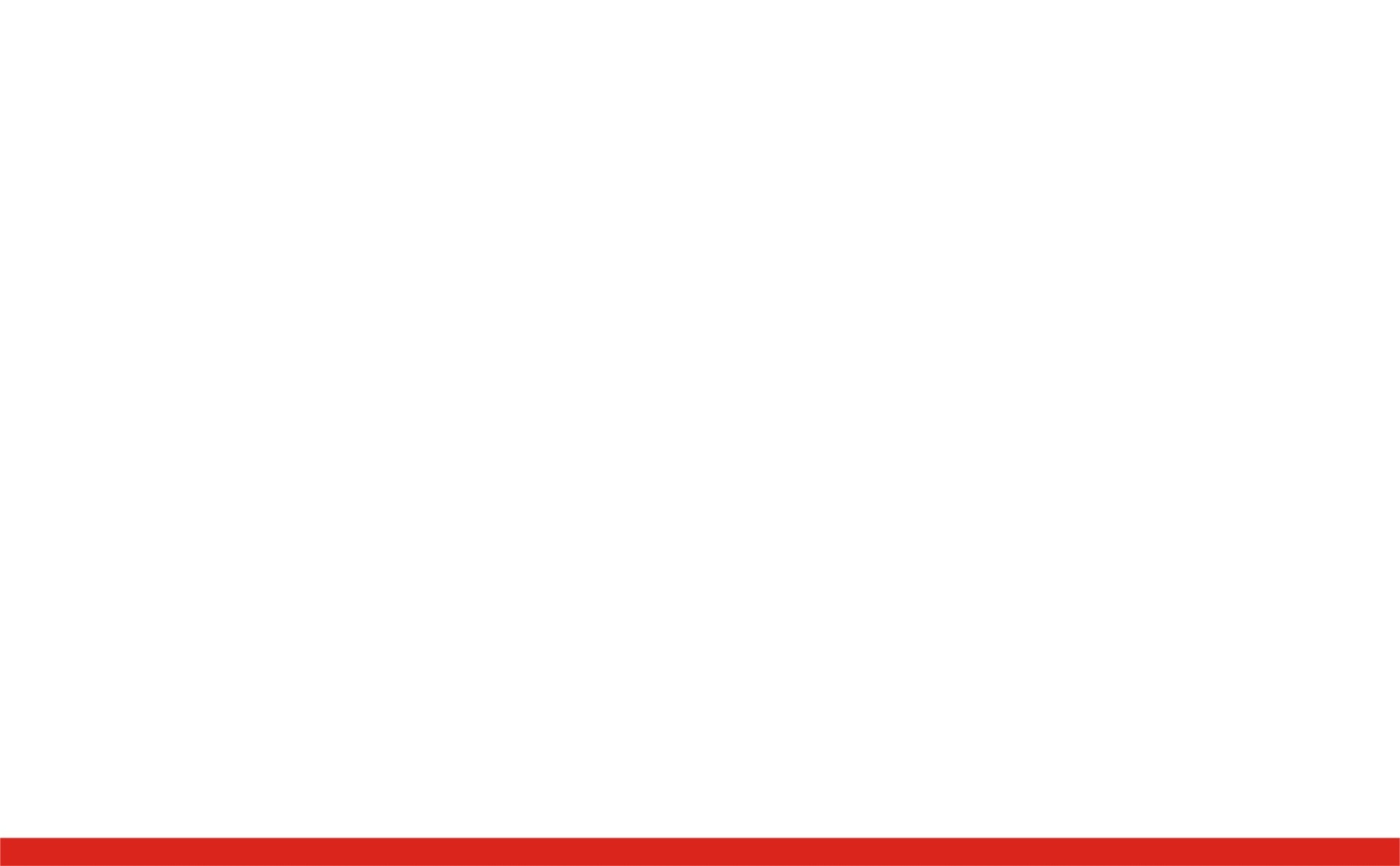 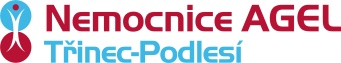 [Speaker Notes: . Po 6 msících byl u shod leak přítomen v 2 případech (20.0 %), u neshod v 8 případech (38.1 %), nebyl zjištěn statisticky významný rozdíl mezi skupinami (p=0.429). Velikost leaku byla u shod v průměru 3.5 + 2.1 mm a u neshod 2.3 + 1.2 mm, opět bez statisticky významného rozdílu (p=0.356). 

Table 4 Descriptive statistics of occurrence of leaks and their size by group (split per difference of size of occluder (3D - Finally implanted))]
ZÁVĚR
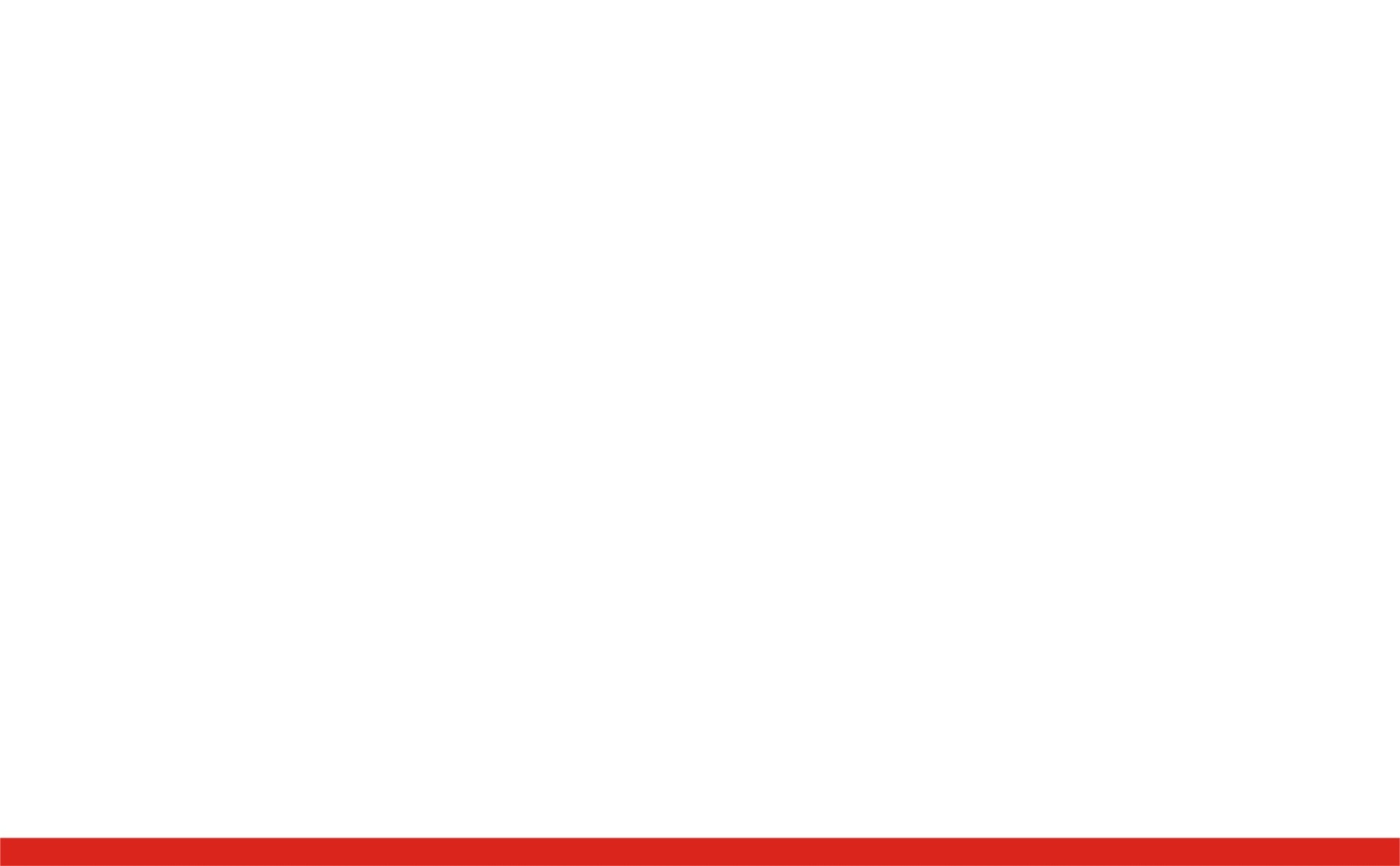 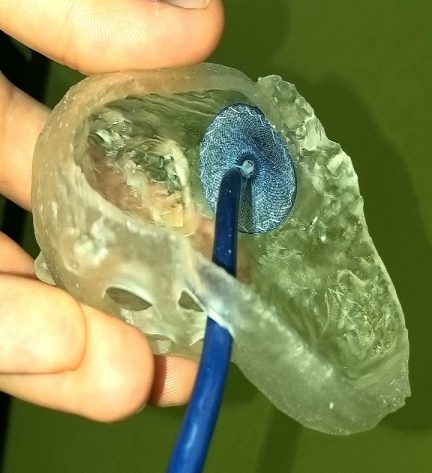 Získání 3D modelu z CT je relativně snadné
Simulace průběhu implantace je proveditelná
Přínos pro plánování procedury
Zvýšení bezpečnosti a omezení komplikací
Zapojení biomedicínských techniků
Workshop 3D tisku Praha 9/2021 
   (Nemocnice AGEL Třinec Podlesí, FN Brno Bohunice, KardioTech, Prusa Research)
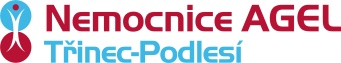 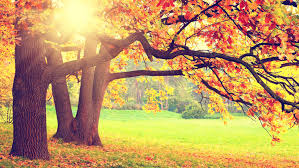 Děkuji za pozornost